স্বাগতম
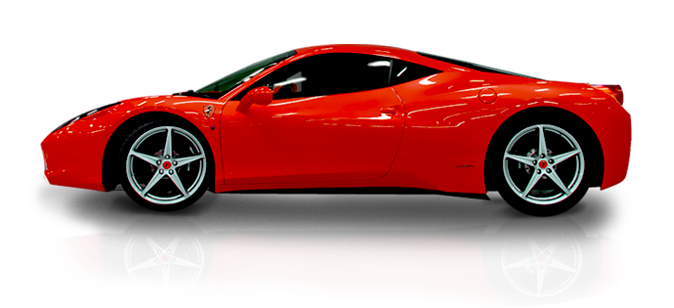 পরিচিতি
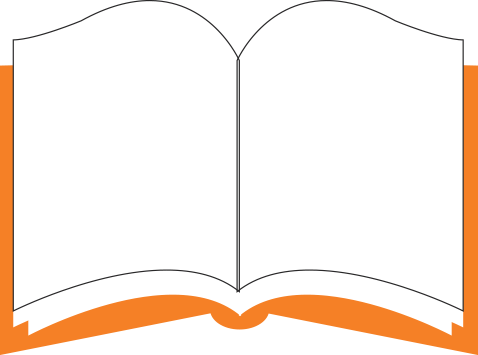 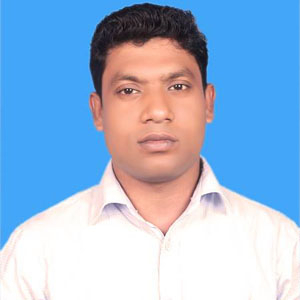 শ্রেণি: নবম ( ভোকেশনাল)
শফিকুল ইসলাম
বিষয়: পদার্থবিজ্ঞান
ট্রেড ইন্সট্রাক্টর
অধ্যায়: দ্বিতীয়
কনেশ্বর এস.সি এডওয়ার্ড ইন্সস্টিটিউশন
পৃষ্ঠা: ৩৬, ৩৭
মোবাইল ফোন: ০১৯২০১৫৪১৪৪
Soheleng90@gmail.com
সময় t
অতিক্রান্ত দূরত্ব বা সরণ S
এ গুলো কী নির্দেশ করে?
[Speaker Notes: শিক্ষক প্রশ্ন করতে পারেন, আমরা কী দেখলাম? শিক্ষার্থীদের জিজ্ঞাসা করা যেতে পারে সমীকরণ গুলো কোন কোন ক্ষেত্রে ব্যবহার করা হয়? শিক্ষার্থীদের অংশগ্রহনের মাধ্যমে পাঠ ঘোষণা করা যেতে পারে।]
গতির সমীকরণ
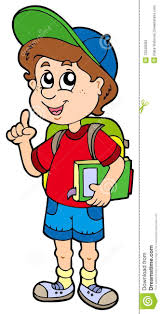 [Speaker Notes: শিক্ষক প্রশ্ন করতে পারেন, আমরা ছবিওগুলোতে কী দেখলাম? শিক্ষার্থীদের অংশগ্রহনের মাধ্যমে পাঠ ঘোষণা করা যেতে পারে।]
শিখনফল
এই পাঠ শেষে শিক্ষার্থীরা…
১। আদিবেগ, ত্বরণ, শেষবেগ ও সময়ের মধ্যে সম্পর্ক স্থাপন করতে পারবে;
২। গতির সমীকরণগুলো প্রয়োগ করতে পারবে।
সময় t
অতিক্রান্ত দূরত্ব বা সরণ S
(i)ও (ii) হতে পাই-
সময়: ১০ মিনিট
দলগত কাজ
দলীয় কাজের সিদ্ধান্ত মিলিয়ে নিই-
[Speaker Notes: দলীয় কাজের সমাধান শিক্ষার্থীদের করার পর সমীকরণ সমাধান স্ক্রিনে আসবে।]
জোড়ায় কাজ
সময়: ০৮ মিনিট
মিলিয়ে দেখি-
t-এর মান বসাও।
[Speaker Notes: জোড়ায় কাজের সমাধান শিক্ষার্থীদের করার পর সমীকরণ সমাধান স্ক্রিণে আসবে।]
একক কাজ
[Speaker Notes: পাঠ্য বইয়ের সহায়তা নেয়া যেতে পারে।]
মূল্যায়ন
আদিবেগ কী প্রতীক দ্বারা প্রকাশ করা হয়?
কী কী উপায়ে গড়বেগ বের করা যায়? 
সুষম ত্বরণে আদিবেগ, শেষবেগ ও গতিকালের সম্পর্ক কেমন?
গতির ৪ নং সমীকরণ টি কী?
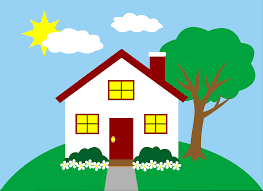 বাড়ির কাজ
[Speaker Notes: শিক্ষার্থীরা বাড়ির কাজ খাতায় করে আনবে।]
এই অধ্যায়ের  গুরুত্বপূর্ণ শব্দ
সরণ বা নির্দিষ্ট দিকে অতিক্রান্ত দূরত্ব
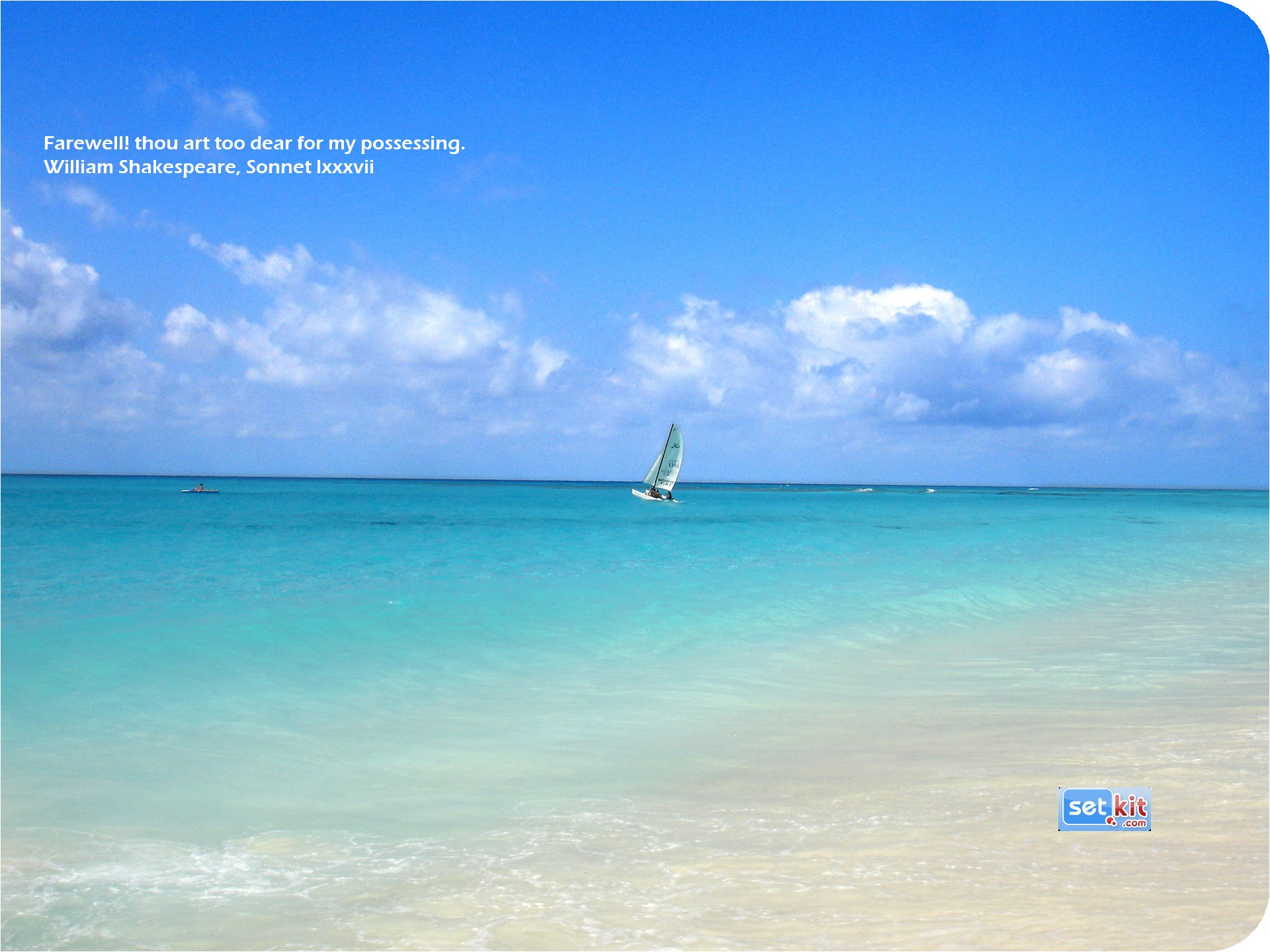 ধন্যবাদ